Giunzione pn
Equilibrio termodinamico
Giunzione brusca
Potenziale di Built-in
Regione di svuotamento
Il dislivello tra lato destro e lato sinistro all’equilibrio, espresso come potenziale elettrostatico Vbi, viene definito 
Potenziale di built-in.
EC
zona neutra p
zona neutra n
W
Ei
EF
qVbi
qVbi
qVbi
EV
-xp
0
xn
Lo possiamo misurare vedendo che
Ma noi sappiamo anche che
Potenziale, campo e carica
Regione di svuotamento
zona neutra p
zona neutra n
EC
Ei
EF
qVbi
qVbi
qVbi
EV
-xp
0
xn
Potenziale elettrostatico
Vbi
Equazione
di 
Poisson
Neutra p
svuotamento p
svuotamento n
xn
-xp
Neutra n
0
CARICA
-CAMPO
POTENZIALE
Regione di svuotamento W
Cerchiamo una formulazione che colleghi la larghezza TOTALE della regione di svuotamento ai parametri fisici del dispositivo
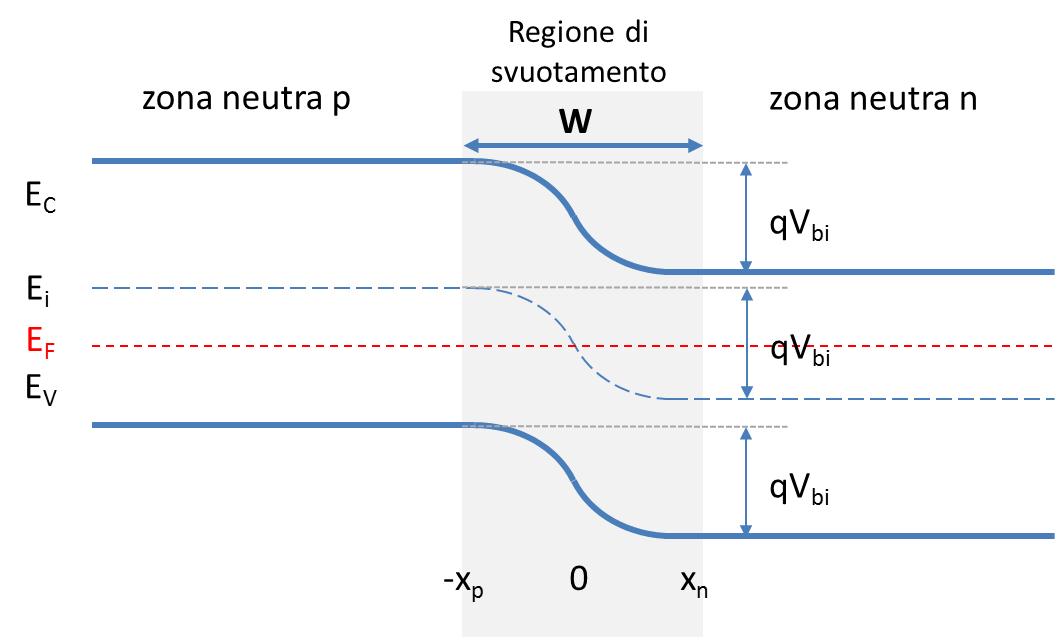 Usiamo le condizioni di raccordo per potenziale e campo in x=0
sono uguali
Formula 3.20
Altro modo. Consideriamo il campo massimo, che si ha in x=0
Riprendiamo le condizioni di raccordo del potenziale proprio in x=0
Possiamo quindi scrivere Vbi in due modi
Confrontando col campo massimo:
Relazione tra xp, xn e W
La condizione di raccordo del campo elettrico in x=0
e la definizione di W
Portano a scrivere
dove, ricordiamolo:
Osserviamo che se                                    (giunzione brusca asimmetrica)
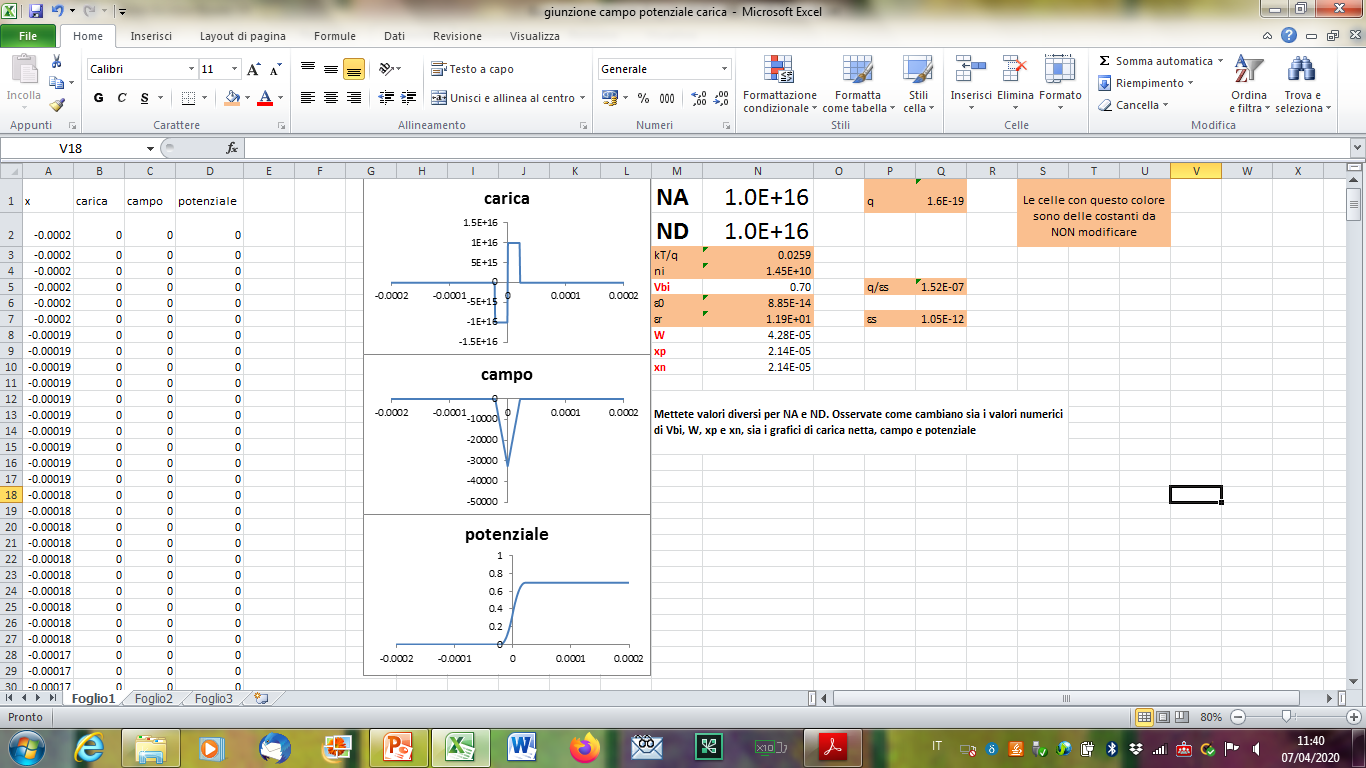 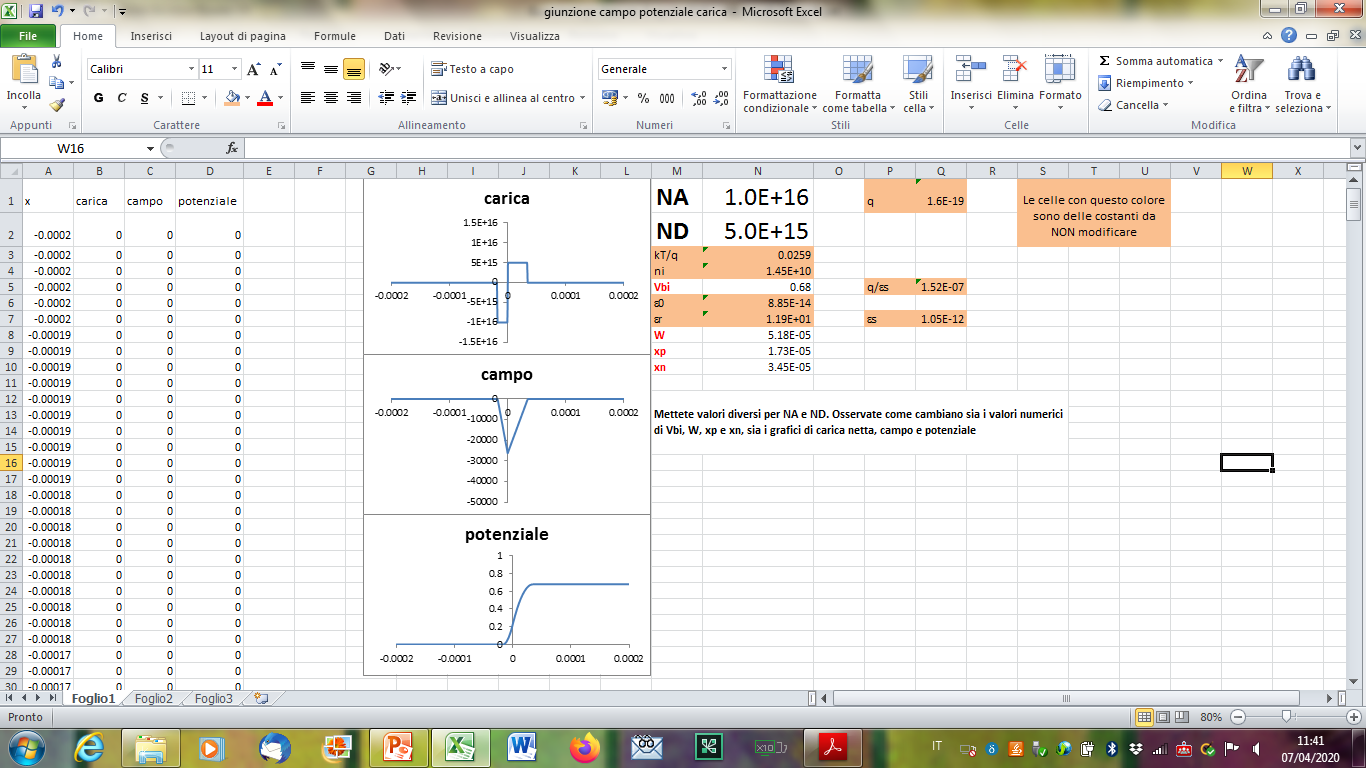 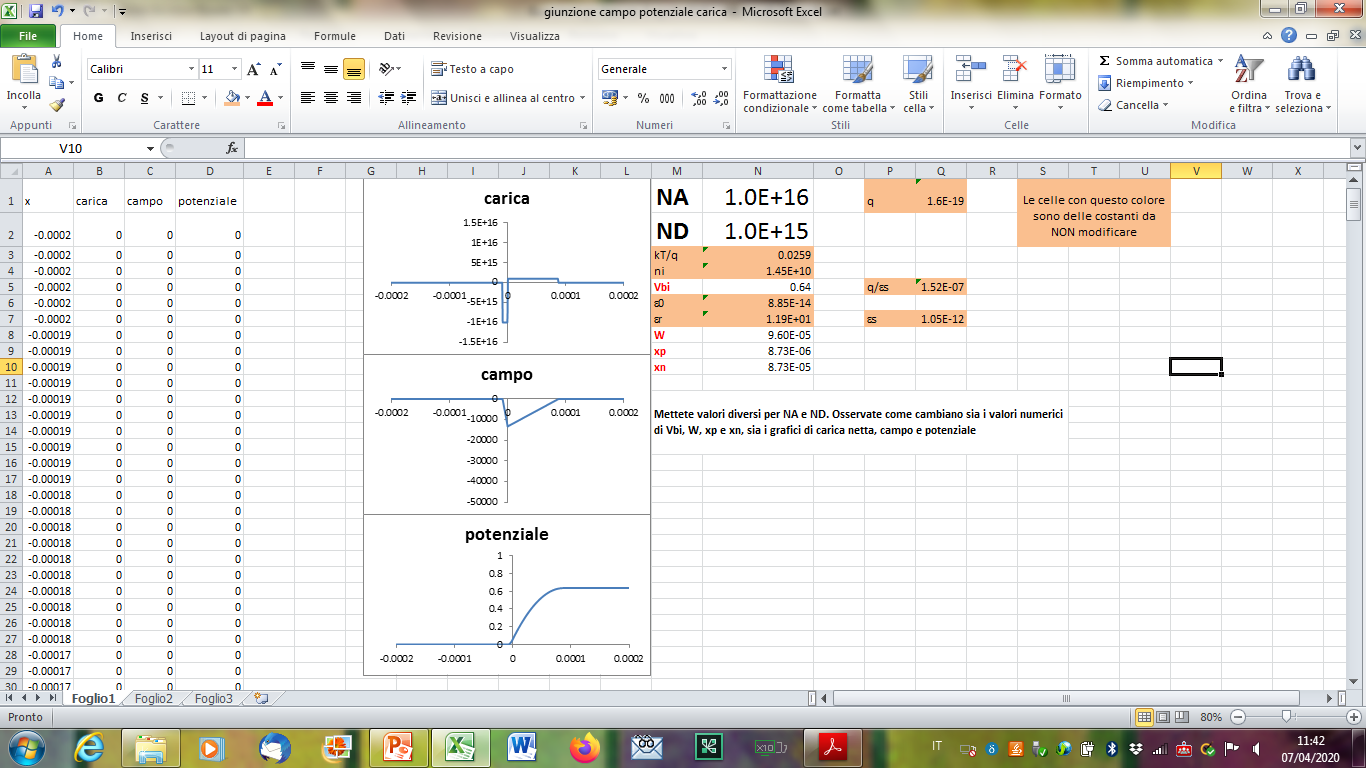 Nel file excel
giunzione campo potenziale  carica
potete giocare coi drogaggi e vedere cosa cambia
W/2
-W/2
0
Giunzione lineare
Neutra p
svuotamento p
svuotamento n
Neutra n
CARICA
-CAMPO
POTENZIALE
Ricostruiamo le formule del libro
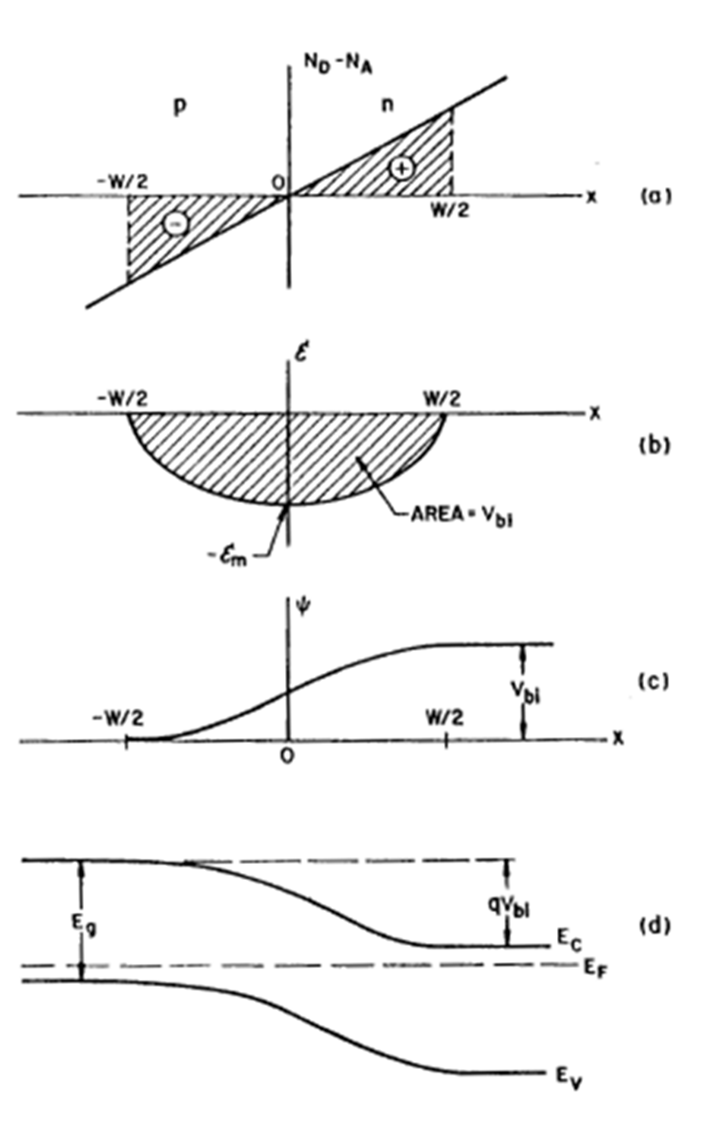 Fig. 3.9
Formula 3.30
Formula 3.31
Formula 3.29a
Sul bordo delle regioni neutre abbiamo
Formula 3.32
Polarizzazione 
e 
capacità di svuotamento
Torniamo alla giunzione brusca
Convenzione dei segni
equilibrio
Potenziale elettrostatico
Vbi
Polarizzazione diretta (Forward)	VF
 
Polarizzazione inversa (Reverse) 	VR
Riduce W, favorisce la corrente
Amplia W, impedisce la corrente
Capacità di svuotamento
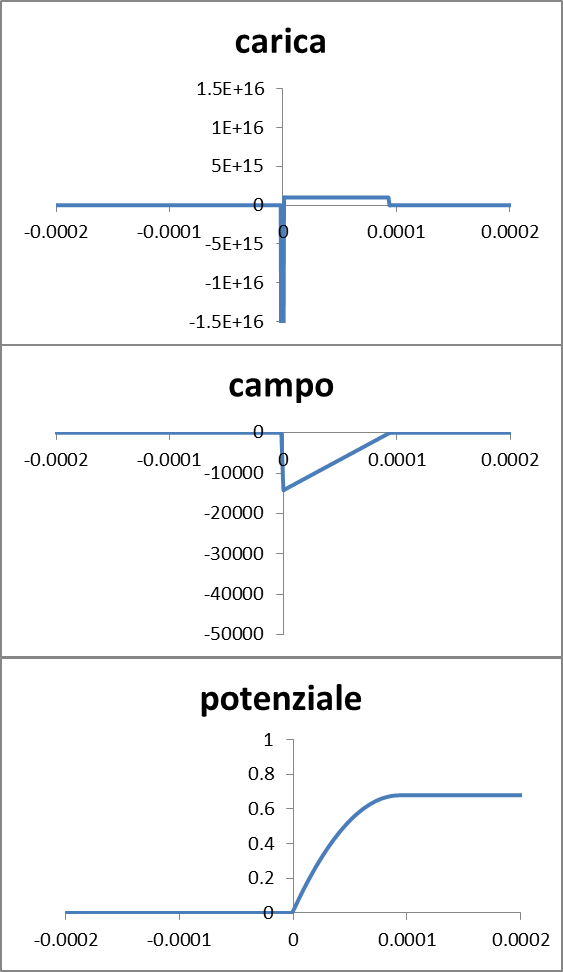 Nota: il libro (nella edizione italiana) NON dice con chiarezza che l’argomento della capaità di svuotamento viene svolto per una giunzione brusca asimmetrica p+n
Al cambiare della tensione V, cambia la estensione W della zona di dipolo.
Quindi abbiamo una variazione di carica Q al variare della tensione V.
Quindi esiste una capacità associata alla giunzione pn.
Relazione tra carica e campo
Equazione di Poisson Formula 3.7
In regione di svuotamento . Formula 3.13
Relazione tra potenziale e campo (giunzione brusca asimmetrica)
In forma approssimata
Misure di capacità per risalire alla distribuzione di droganti
Relazioni tra campo, carica, potenziale e W
carica
densità di carica
estensione
Relazioni tra carica, W e concentrazione dei droganti in regione svuotata
Relazione con capacità di svuotamento
Formula 3.37
La parte rimanente del  §3.3 riguarda  la applicazione specifica ad una giunzione brusca asimmetrica e ad una giunzione a gradiente lineare.

Queste parti vengono lasciate come esercizio.